Falar de Saúde Mental é falar de que?
Ana Castilho; Bianca Garcia; Marcela Formoso
“O direito à saúde mental é um direito fundamental do cidadão, previsto na Constituição Federal para assegurar bem-estar mental, integridade psíquica e pleno desenvolvimento intelectual e emocional”.







(MPF, 2012)
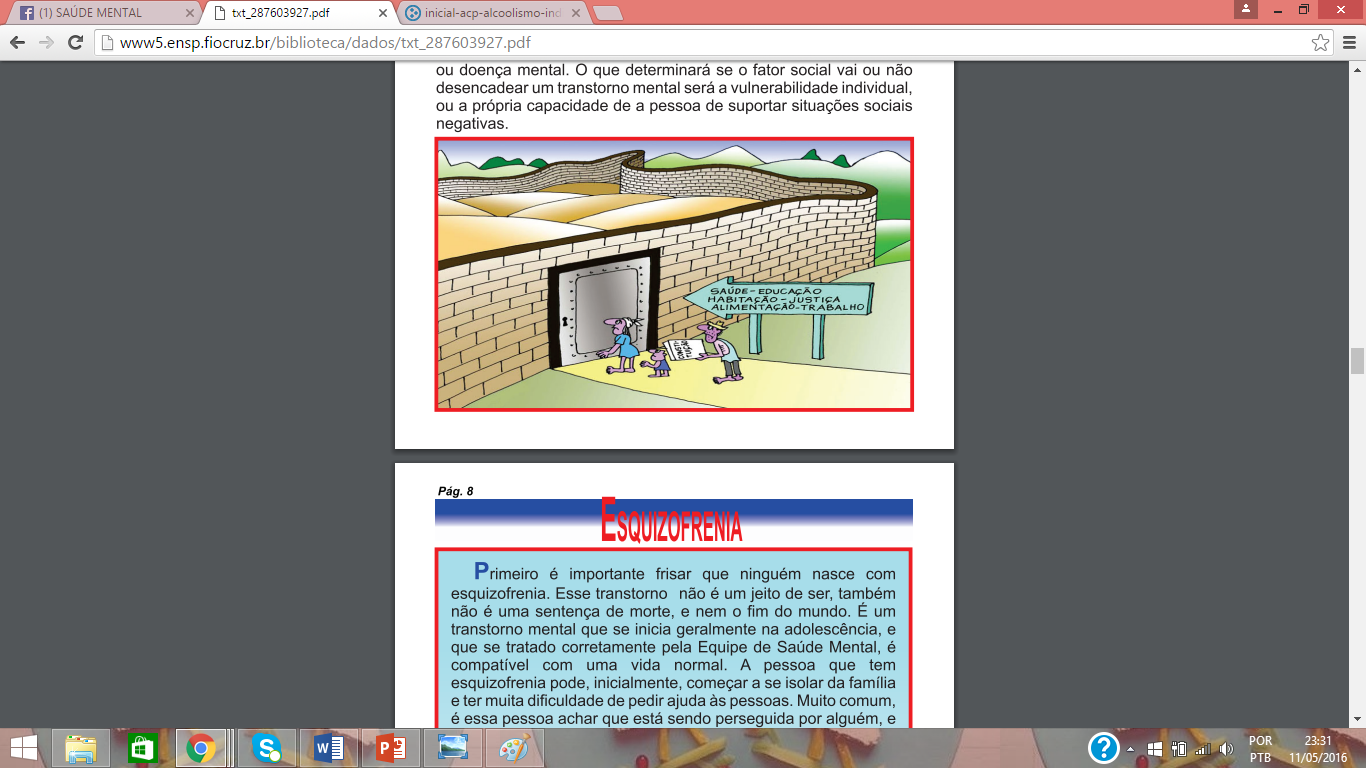 Tipos de Transtornos Mentais
Esquizofrenia- perseguição e confusão com realidade (2006- internações)
Depressão- dificuldade da pessoa sentir prazer no que ela antes gostava de fazer
Transtorno bipolar – ciclos de variação do humor
Neurose- medo, preocupado
Histeria- dissociação e conversão
Pânico- paralisação
Fobia- angústia relacionada à causa específica
TOC – Transtorno Obsessivo Compulsivo – tendência a se ter pensamentos persistentes
Sinais de Alerta
Criação PSF
“pressupõe transformações culturais e subjetivas na sociedade e depende sempre da pactuação das três esferas de governo (federal, estadual e municipal)”
Mais de 6% da população apresenta transtornos psiquiátricos graves decorrentes do uso de álcool e outras drogas
No Brasil...
12% da população necessita de algum atendimento em saúde mental, seja ele contínuo ou eventual
Cerca de 3% da população geral sofre com transtornos mentais severos e persistentes
Fonte: Ministério da Saúde
Realidade de acordo com raça/etnia, gênero, sexualidade, escolaridade, idade
Gênero e Sexualidade
Homens com paixões e desejos contrariados por imposição ou opção, e ainda a recusa ou a proibição do casamento  fortes candidatos à loucura, à hipocondria, à mania, à histeria e ao suicídio. A partir do século XVIII, o onanismo passou a ser apontado, nos tratados médicos,  como uma das principais causas desencadeadoras de distúrbios físicos e mentais em indivíduos de ambos os sexos.
Puberdade feminina - período propício para o surgimento de várias doenças, dentre elas a histeria e a loucura. Tratamento: 1. asilo para as perturbações femininas classificadas como mais prejudiciais; 2. casamento para males menores, como a histeria, doença que atingia de forma mais significativa as brasileiras (ENGEL, 2008)..

PENSAR NA REALIDADE HOJE
Normalmente, são as mulheres do núcleo familiar, mães, irmãs e avós, que cuidam ou se responsabilizam por usuários de serviços psiquiátricos extra-hospitalares.
Porém, também adoecem – dificuldade: filhos pequenos- cuidado (PERGORARO & CALDANA, 2008).
Janeiro- março
2006
Idade
No Brasil, grande parte da população de crianças e adolescentes vive em condições adversas e expostos a muitas situações de estresse, o que aumenta o risco de desenvolverem problemas de saúde mental.
Fatores ambientais como comunidades desorganizadas e escolas inadequadas também podem trazer reflexos negativos para a saúde mental na infância e na adolescência.




(Ramires et al., 2009)
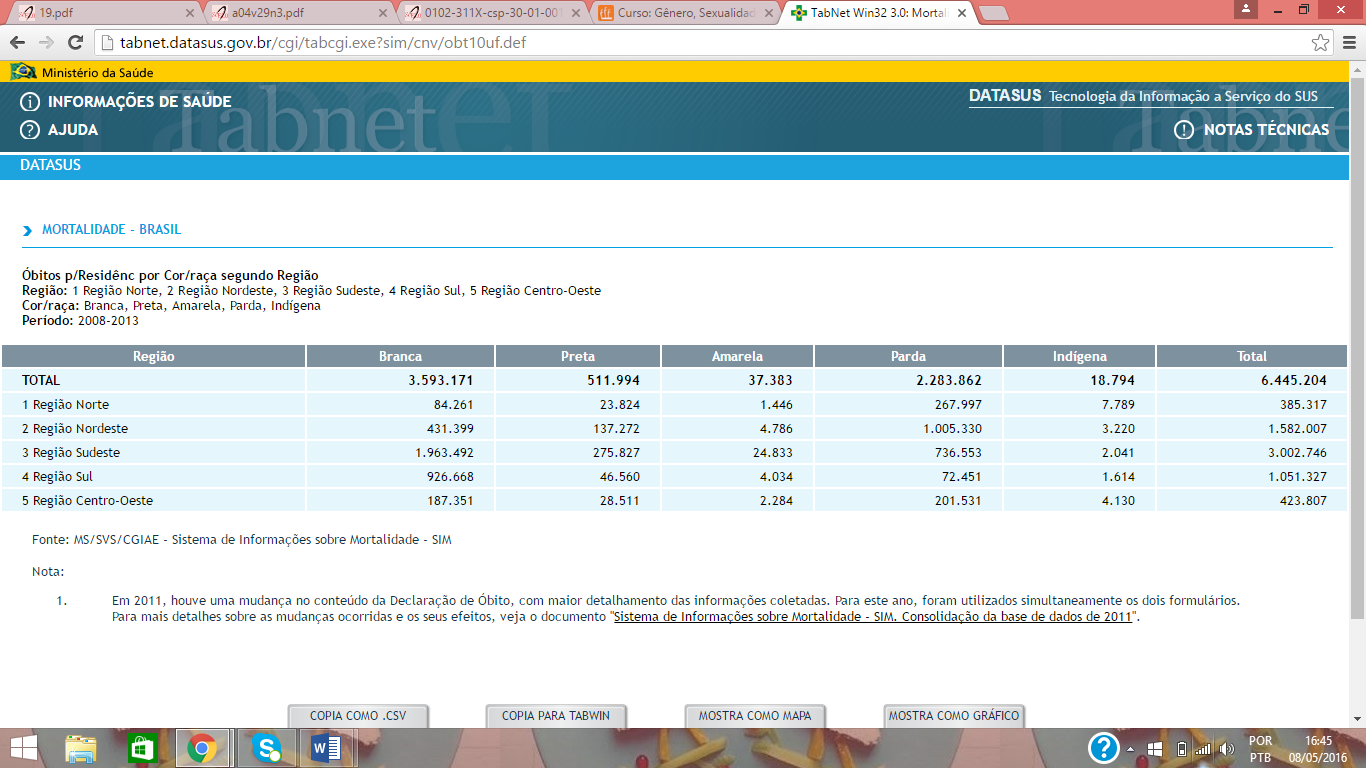 Cor/raça
Branco total – 0,99%
Preto total- 1,44%
Amarelo total – 1,03%
Parda total – 1,21%
Indígena total – 0,98%
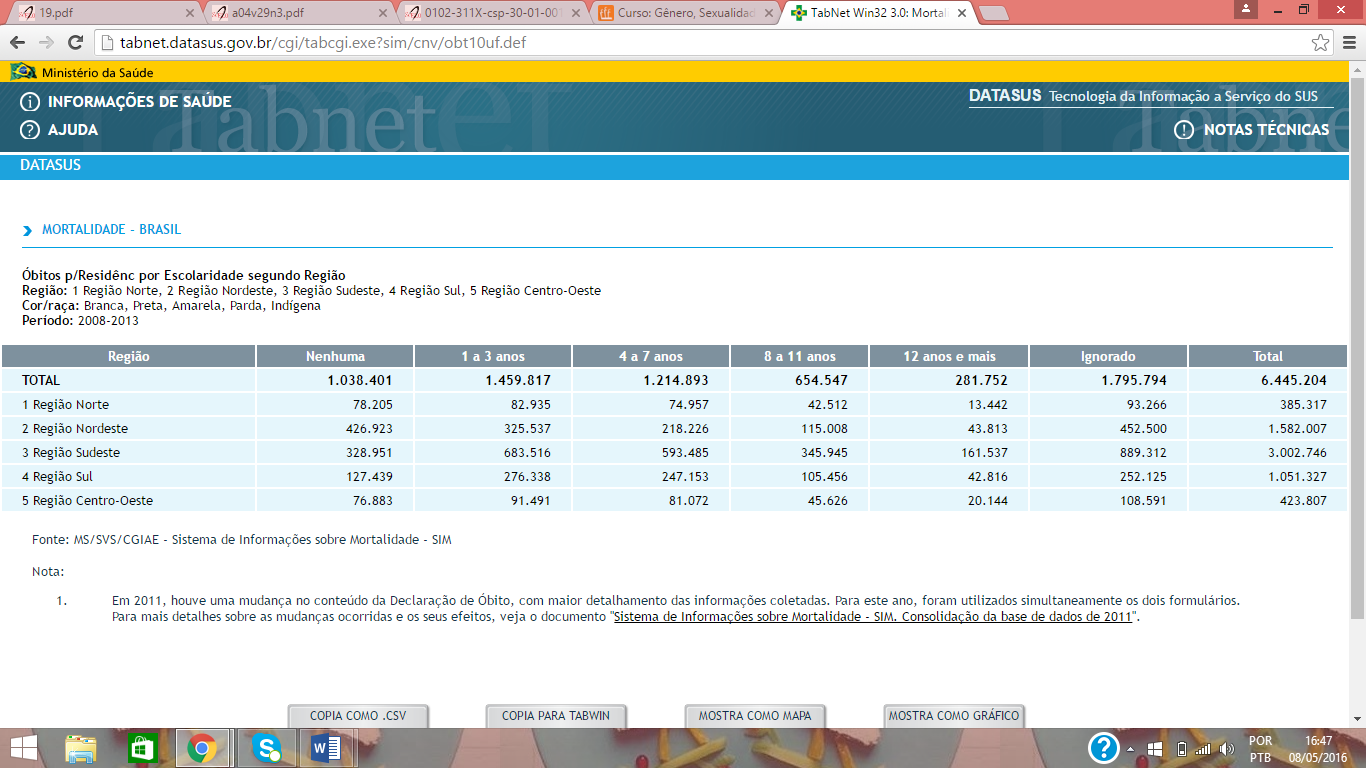 Escolaridade - total
Nenhuma – 1,23%
1-3 anos- 1,25%
4-7 anos- 1,18%
8-11 anos- 0,98%
12 ou mais- 0,882%
Ignorado- 0,94%
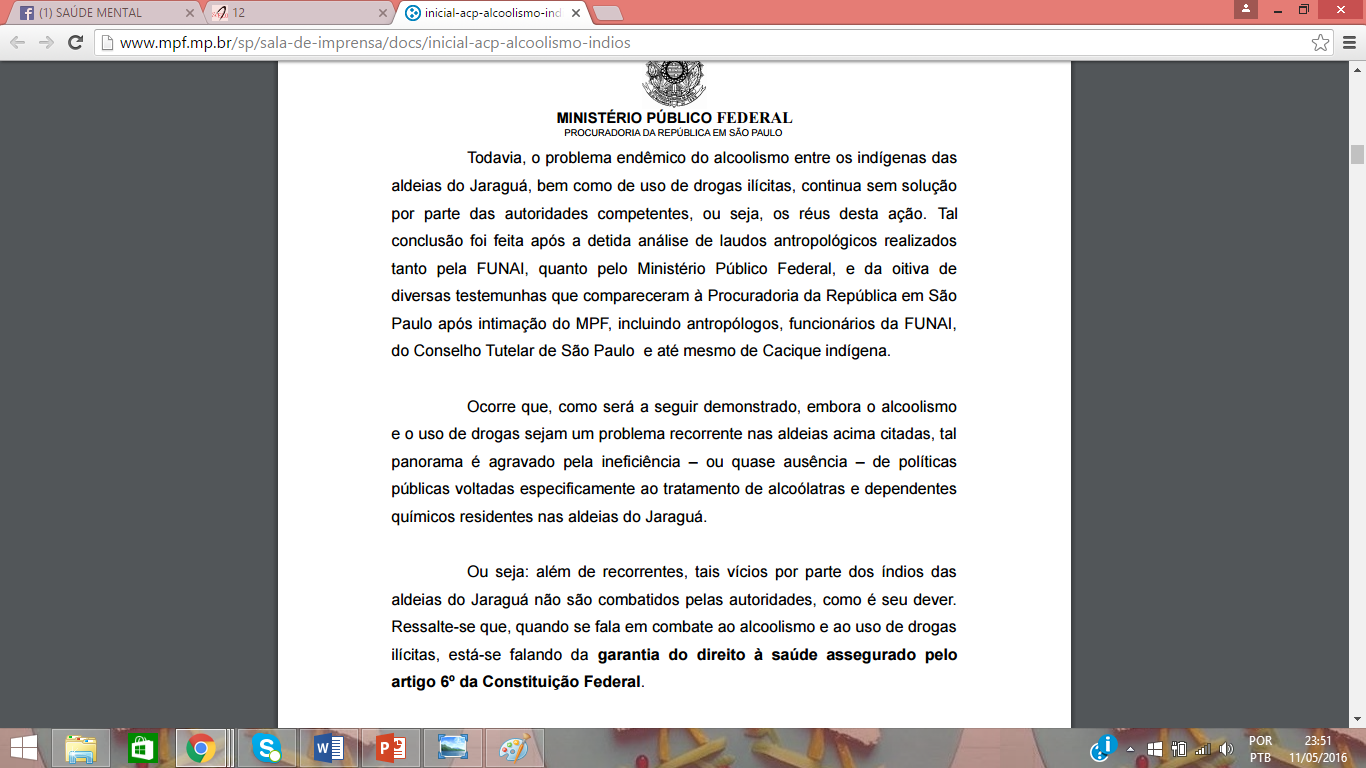 (MPF, 2016)
Epidemiologia dos transtornos psicológicos
Maior prevalência de transtornos mentais em mulheres:
Transtornos de ansiedade;
Transtornos de humor.

Maior prevalência de transtornos mentais em homens:
Transtornos associados ao uso de substâncias psicoativas;
Transtorno de personalidade antissocial e esquizotípica;
Transtorno de controle de impulso.
(Andrade et al., 2006)
Política nacional de saúde mental
Quais são as estratégias?

Centro de Atenção Psicossocial (CAPS);
Programa Nacional De volta pra casa;
Serviços residenciais terapêuticos;
Programa de redução de leitos hospitalares de longa permanência;
Política nacional de saúde mental
Quais são as estratégias?

Leitos em enfermarias especializadas;
Escolas de redutores de danos;
Programa complementar: “Crack - é possível vencer”.
Programa de Inclusão Social pelo Trabalho das pessoas com transtornos mentais e transtornos decorrentes do uso de álcool e outras drogas (2005)
Projetos de geração de renda
Centros de Convivência e Cultura  (2002)
Residências assistidas
Programa de Volta para Casa
O número de CAPS aumentou, apesar de ser distribuído de maneira desigual pelo território brasileiro, relevando a diferença estrutural e apresentando uma dificuldade para a cobertura da ação.
O indicador CAPS/100.000 habitantes : cobertura dos CAPS em cada Estado Brasil
Discussão
• Necessidade de rede de cuidados densa, diversificada e efetiva para transtornos mais severos e persistentes (afetam cerca de 5 milhões de pessoas no Brasil);• Cuidados na forma de abordagem para pacientes com transtornos mais leves;• Acessibilidade:
Necessidade de potencialização da  rede básica;
Quebra do modelo hospitalocêntrico (concentrador de recursos e de baixa cobertura);
Articulação intersetorial entre rede de cuidados e políticas setoriais.
• A qualidade do atendimento deve ser garantida em todas as regiões do país e pode ser assegurada através de um forte programa de capacitação, supervisão e formação de multiplicadores. O distanciamento entre as instituições de formação e pesquisa e a saúde pública, no Brasil, agrava as carências de formação e qualificação de profissionais.
Falar de Saúde Mental é falar de que?
Participação
Atenção Básica   (organização  Política)
Diferenças de gênero, raça, etnia, região, sexualidade.... 
Saúde
Educação
Justiça
Trabalho
Cultura
Alimentação
Habitação